O modelo de Constituição Dirigente (e emancipatória) 
morreu no Brasil e em Portugal?









José Affonso Dallegrave Neto; 
Advogado; Mestre e Doutor pela UFPR
Pós-doutor pela Universidade de Lisboa (FDUNL)
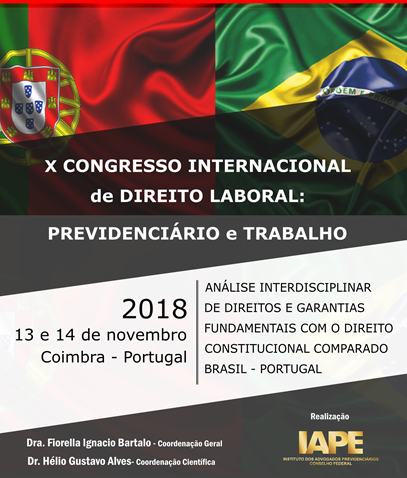 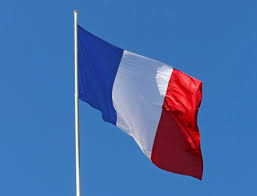 Estado, Economia e Direito

legitimidade e reflexividade 

     abstinência ou prestação positiva do Estado?

CF Garantia (EUA -1787 e Francesa - 1791)
CF Dirigente (Welfare é condição para a liberdade)
                             1917 – México

Direito do Trabalho: Rerum (1891) e OIT (1919)
De Smith (séc. XVIII) a Keynes (séc. XX)

a) crash ao New Deal (1933)

b)  30 Gloriosos à crise do petróleo;

c)  Escolas neoliberais à Thatcher (1979);
          Mises, Hayek x Friedman e Stigler

d) Pós-muro e C. Washington (1989)
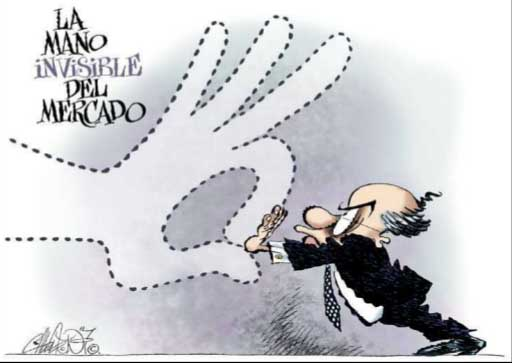 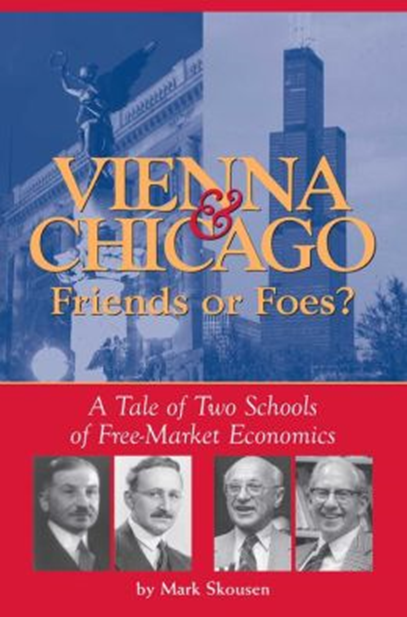 Teoria da Constituição Dirigente

Peter Lerche (contexto: CF alemã/1949)                                                      esboçou ampliação do fim constitucional

- CANOTILHO: (tese de doutoramento, 1982):
“Constituição Dirigente e vinculação do legislador”;

normas programáticas (diferente do que  se entendia) não são 
     meras promessas, mas vinculam prestações positivas.

legitimação material da CF;
progressividade (não retrocesso);
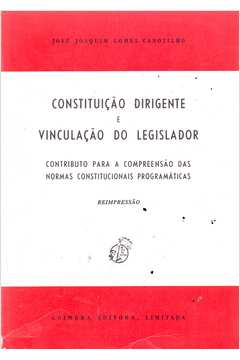 Nova visão de Canotilho  (2001 - Prefácio 2ª. Ed.)
“constitucionalismo moralmente reflexivo”
censura à concepção ideológica (CF: apenas  jurídica metodológica). 

CF dirigente está morta se:

a) “o dirigismo for um normativismo revolucionário capaz de, só por si, 
      operar transformações emancipatórias.” 
      *art. 8, I, CF: emancipa classe operária, mas inibe pluralismo

b) “vergado sobre si próprio e alheio aos processos de abertura do 
      direito constitucional ao direito internacional e aos direitos supranacionais”.
Canotilho:  
“A lei dirigente cede ao contrato, o espaço nacional alarga-se à 
transnacionalização e globalização; 

“O ânimo de mudanças está nos 4 contratos globais: 

a) remoção de desigualdades; 
b) diálogo de culturas; 
c) democracia; e, 
d) desenvolvimento sustentado”.
Lênio Streck  (revela um paradoxo): 

“ao mesmo tempo em que, no velho continente, a tese da CF dirigente e o papel do Estado nacional perdem importância, o conjunto normativo comunitário da UE assume cada vez + foros de dirigismo jurídico-político, como se fosse uma superconstituição.” 

Portugal < União Europeia
Brasil > Mercosul


CF/88 = Welfare
CF/76 = transição socialista
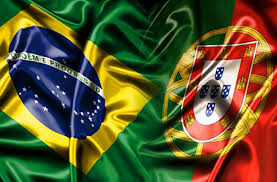 Constituição da República Portuguesa de 1976

Art. 2° - Estado democrático e transição para o socialismo
A República Portuguesa é um Estado democrático, baseado na soberania popular, no respeito e na garantia dos direitos e liberdades fundamentais e no pluralismo de expressão e organização política democráticas, que tem por objectivo assegurar a transição para o socialismo mediante a criação de condições para o exercício democrático do poder pelas classes trabalhadoras.”
 
Art. 2.º - Estado de direito democrático
A República Portuguesa é um Estado de direito democrático, baseado na soberania popular, no pluralismo de expressão e organização política democráticas, no respeito e na garantia de efetivação dos direitos e liberdades fundamentais e na separação e interdependência de poderes, visando a realização da democracia económica, social e cultural e o aprofundamento da democracia participativa.
Pós-modernidade?hiper, líquida, reflexiva
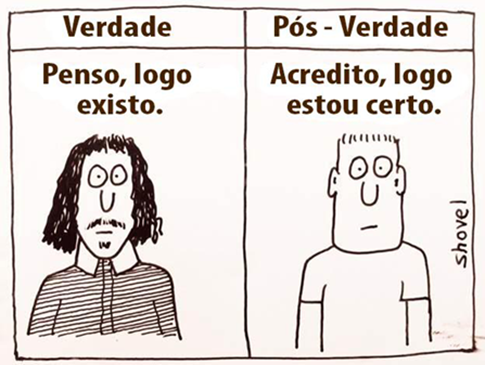 Boaventura: relação contraditória (MO x PM)
    (transição paradigmática: ruptura e continuidade)
     
    “As heterotopias inquietam porque impedem de nomear isto e aquilo” - Foucault

Bauman;

Gilles (3 pilares hiper)
Economia sob demanda  (Colaborativa):

crowdsourcing (gig Jobs); (Amazon turk; freelance; fiverr.com)

Dumping (oferta na nuvem)






Uberização; goleiro; migalhas; médicos;                           *vídeo (the voice)
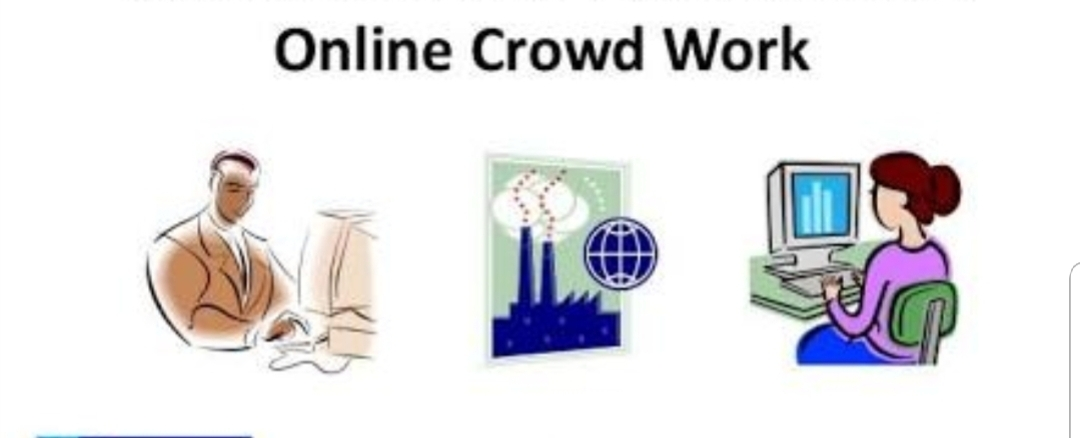 Fenômenos da globalização (Supiot)

a) fim das fronteiras do comércio e livre circulação do $ 
    (competição de leis nacionais); 

b) revolução digital (efeitos):
          (i) desterritorialização do trabalho e 

          (ii) nova gestão fundada na programação 
               (não + na obediência) dos trabalhadores;
Desafios e tensões: CR social x  Economia neoliberal
marca do capitalismo: competitividade e inovação

“As condições de trabalho estão mudando, de modo a ficar mais duras. 
É preciso fazer mais e melhor. Daí por que alguns patrões, sem  escrúpulos, 
empregam a pressão psicológica constante e o tratamento descortês com o objetivo 
de aumentar seus lucros (...). Esse meio de gestão  conduz, geralmente, 
a síndrome de burnout, que se situa em uma zona muito próxima do assédio moral.” 
(TRT 24ª R.; 1ª. T; RO 01628-32.2011;  Rel. Julio Bebber; DEJTMS 13/09/2013; p. 22)
O futuro da lei trabalhista (Supiot)a) transformista:      submeter RH às exigências do mercado total. b) reformista:      inserir a justiça social no debate      (e não o mercado como `ideia única de sobrevivência´). Pleno emprego < mercado total *governança
Criaremos uma nova CTPS para novos trabalhadores. 
“Assim, todo jovem que ingresse no mercado poderá escolher entre um vínculo baseado na CTPS tradicional (azul), mantendo o ordenamento atual -, ou uma CTPS verde e amarela em que o Ct ndividual prevalece sobre a CLT, mantendo todos os direitos da CF)". Fonte: UOL em 13/9/18

Dep. Kim Kataguiri – Líder do MBL  
“A JT tira dinheiro de quem trabalha e produz; rouba dos + pobres para dar para os + ricos e ainda é admirada por todo mundo”
(Youtube)
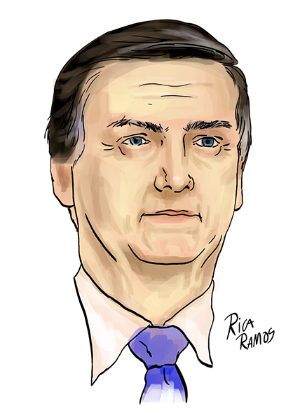 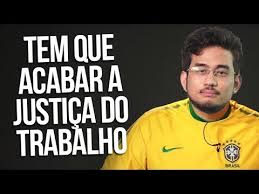 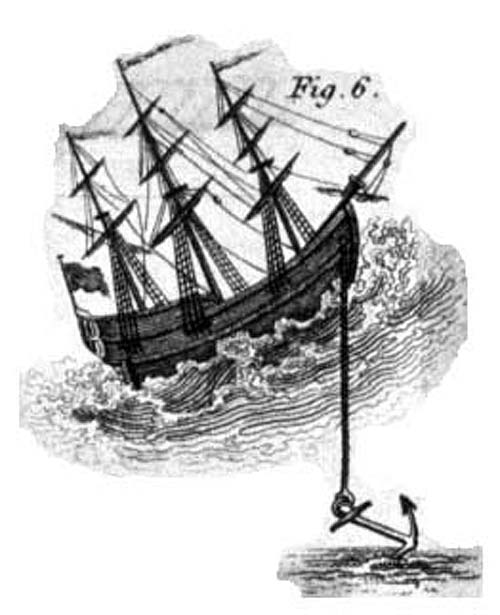 Neoconstitucionalismo (art. 5º, § 2º, CF)

Não discriminação;
Direito geral de personalidade;
Função social da empresa; 
Proporcionalidade; 

“o patrimônio deve servir à pessoa(e não o contrário)”. Dallegrave_Netowww.dallegrave.com
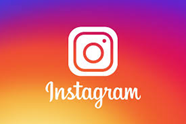